الفصل الدراسي الثالث
اللغة العربية
الثاني عشر
1
أ عبد الله الزعبي
الفصل الدراسي الثالث
2
إلى أمــــــــتي
تسعة آثار ساحرة
صور خارج الإطار
الاقتدار الإنساني وبناؤه
تدريبات متنوعة
المسؤولية المجتمعية
الجناس
المشي آثار إيجابية
أ عبد الله الزعبي
1
القـــــــراءة 
نص شعري من العصر الحديث
يستغرق تنفيذ هذا الدرس ثلاث حصص
صاحب السمو الشيخ محمد بن راشد آل مكتوم بمناسبة انعقاد منتدى الإعلام بدبي
إلى أمتي
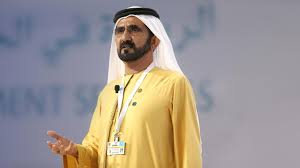 نواتج التعلم:
1 – يبين المعنى الإجمالي للنص الشعري .
2- يفسر المفردات من خلال السياق .
3 – يستنتج الدلالات التعبيرية ...
4 –يحلل النص في سياقه التاريخي والاجتماعي ...
5- يحفظ عشرة أبيات من النص ..
3
أ عبد الله الزعبي
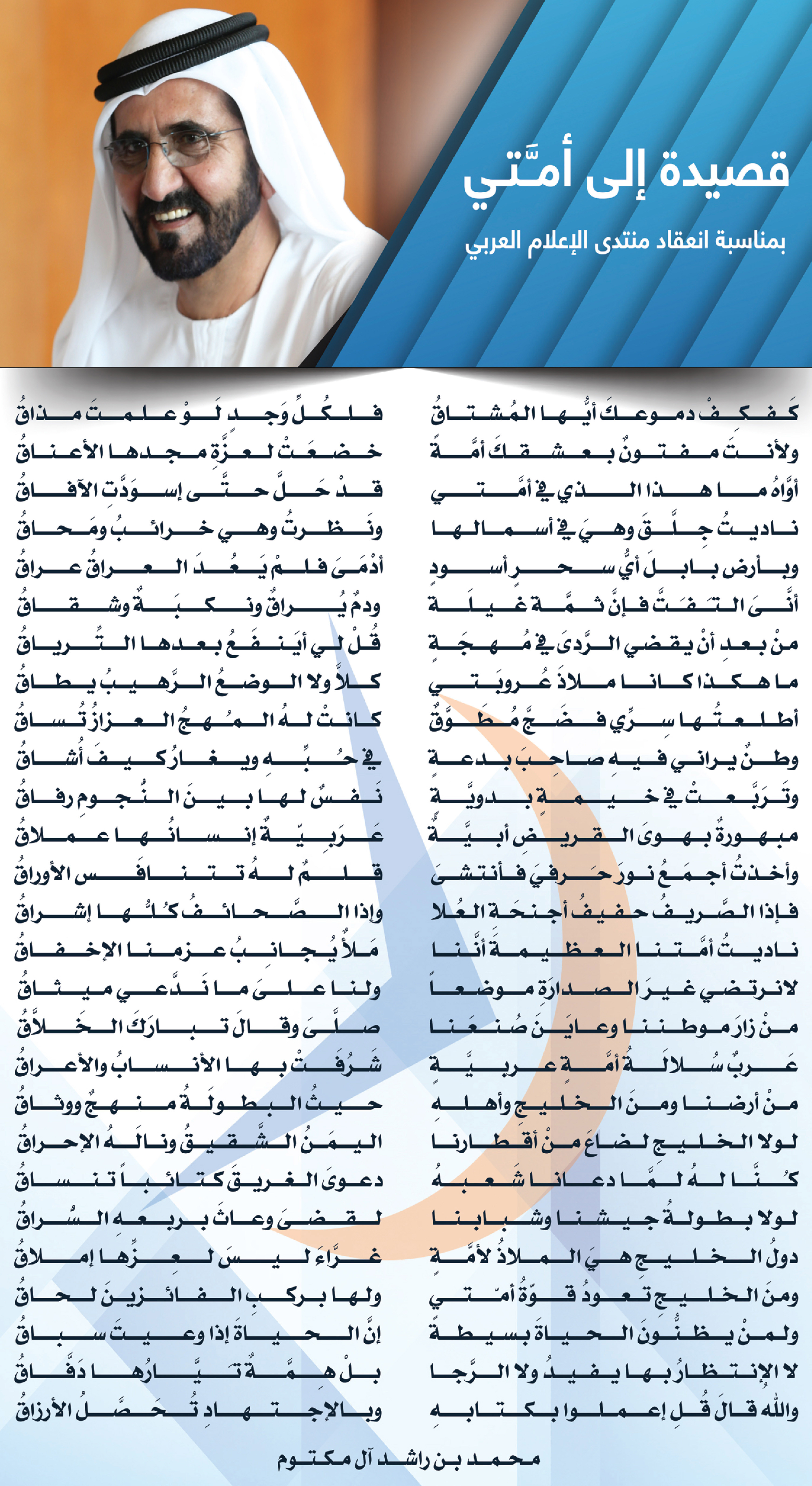 4
أ عبد الله الزعبي
الاستعداد لقراءة النص
العنصر الأدبي
5
تحديد الفكرة الرئيسة والأفكار الداعمة:
الشعراءُ أحاسيسهم مرهفةُ ، ومقياس الإنسانية لديهم مرتفع جداً ، فتراهم يتألمون بشدة لأوجاع الآخرين وتغشاهم السعادة
الغامرة لابتسامات الناس ، هذا إذا كانوا أناساً من العامة الذين لا يتولون مسؤوليات جساماً ، فكيف بنا إذا كان هذا الشاعر
قائداً هو غي عداد القادة فارسهم ، بل هو أحد أهم القامات الأعلام ، وأحد أبرز الساسة والقادة والاقتصاديين والاجتماعيين
والمبدعين في عصرنا الحاضر .
يحمل شاعرنا هم أمته العربية ؛ لأنه يدرك أن العرب مصيرهم مشترك ، وأنهم إخوة يربطهم الدين والدم والعرق والأرض
والتاريخ والمصير ؛ لأنه مفكر ثاقب يؤمن بأن الخير والأمن والعلم والاستقرار والرخاء والسعادة يجب أن يشمل الجميع وأنه
ما عاش من عاش لنفسه .
تدور الأبيات حول فكرة رئيسة هي أن عودة المجد للأمة العربية ستكون من الخليج العربي وقد بدأت انطلاقتها .
وحتى نتعرف سوياً كيفية ذلك والسبيل إليه علينا أن نتمعن الأبيات وتفاصيل الأفكار ، حتى نمسك خسوط اللوحة المتكاملة
وهذا ما سنفعله .
أ عبد الله الزعبي
المهارة القرائية
6
تحليل التفاصيل
يرسم الشعراء بالكلمات معاني ثرة متدفقة في صور دالة ومعبرة ؛ ولذا فإن على القارئ أن يقف متأملاً متفكراً وعليه أن يجد
الروابط والعلاقات بين المشاعر والأفكار والألفاظ :
كتائبنا تنساق
لما دعانا
عشقك
وجد
كنا له
أواه
خضعت
غرة مجدها
بطولة جيشنا
عرب
همة
الاجتهاد
خرائب
انتشى
اسودت
هوى
الصدارة
قوة أمتي
اعملوا
أدمى
شرفت بها
نكبة
مفتون
ركب الفائزين
البطولة منهج
أ عبد الله الزعبي
تطبيق على المفردات والمعجم
ضع الكلمة المناسبة في مكانها في الجمل الآتية :
زرت معرضاً فنياً ، وفغرت فاهي               فقد كانت اللوحات أخاذة . ( مبهورة، غاضبة ، مستاءة ، شاكرة )
لا يخشى ذو الهمة من               ؛ لأنه يعلم أنه درجة توصل إلى النجاح .( البغضاء ، الندم ، الإخفاق ، التعب )
قضى الغادر على صديقه             . ( خطأ ، غيلة ، الندم ، أسفاً ، حباً )
7
مبهورة
الإخفاق
غيلة
تألم الشاعر بحرقة شَعَرْنا بهل في قوله :
       أوّاه ما هذا الذي في أمتي	قد حلَ حتى اسودت الآفاق
حاكِ هذه الجملة بجملة أخرى من إنشائك :
كما قال في أحد الأبيات :
       لولا الخليج لضاع من أقطارنا		اليمن الشقيق وناله الإحراق
" لولا " هنا تدل على امتناع شيء ( الضياع ) لوجود غيره ( الخليج ) ولا تدخل إلا على مبتدأ حذف خبره وجوباً 
( الخليج ) هو المبتدأ ، ولا بد لهل م جواب ، وهنا الجواب مثبت غير منفي ( ضاع ) وقد قرن باللام المفتوحة ( لَضاع )
استخرج من الأبيات بيتاً وردت فيه لولا وطبق عليه الشرح.
أ عبد الله الزعبي
لولا بطولةُ جيشنا .................
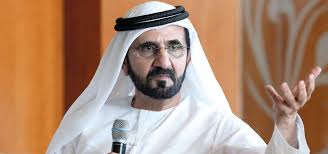 حول الشاعر
8
محمد بن راشد آل مكتوم (15 يوليو 1949 -)، نائب رئيس دولة الإمارات العربية المتحدة ورئيس مجلس الوزراء بدولة الإمارات العربية المتحدة وحاكم إمارة دبي ووزير الدفاع. منذ تولي الشيخ محمد الحكم في إمارة دبي في 4 يناير 2006، قام بإصلاحات رئيسيّة على صعيد حكومة دولة الإمارات العربيّة المتحدة، بما في ذلك إطلاق استراتيجيّة الحكومة الاتحادية في العام 2008 ورؤية الإمارات 2021، وكذلك عدد من المبادرات كمهرجان دبي للتسوق، وحكومة دبي الإلكترونيّة.  وتعبيرًا عن حبّه للخيول والسباقات وتحقيقًا لاهتماماته الرياضيّة، قام الشيخ محمد بتأسيس جودلفين، مجموعة اسطبلات مجهزة لسباقات الخيول العالميّة، واسطبلات دارلي لرعاية الفحول.  ومنذ صغره، اشتهر الشيخ محمد بتأليف ونظم الشعر النبطي الذي يتناول عدد من الموضوعات يتعلق أبرزها بالشؤون العامة
بهدف مواصلة مسيرة الإصلاح السياسي والاقتصادي، يحرص الشيخ محمد على اتباع نهج قيادي من شأنه إدارة الأعمال التنفيذيّة وخطوات سير العمل ضمن الجهات والهيئات الحكوميّة والوزارات للوصول إلى أداء حكومي متميّز وتنفيذ مشاريع تنيمة وبنى تحتيّة رائدة بهدف تحقيق ازدهار اقتصادي واجتماعي على حدّ سواء لذلك، قام الشيخ محمد بإطلاق المرحلة الأولى من استراتيجيّة الحكومة الإتحاديّة في العام 20088 والتّي مهدت الطريق للمرحلة الثانية التّي تمتد بين عامي 2011 و2013، وذلك سعيًا منه لبناء الأسس الضروريّة لتحقيق رؤية الإمارات 2021.  وتعدّ هذه الاستراتيجيّة عملية إصلاح استراتيجي تهدف إلى تعزيز التنمية الاجتماعيّة والاقتصاديّة  وتطوير القطاع العام ومبادئ العدالة والسلامة والبنى التحتيّة والتنمية الريفيّة، والمساهمة في بناء القدرات والطاقات البشرية الوطنيّة وإدارة الموارد الحكوميّة والمحافظة على الهوية الإماراتيّة وتحقيق تقافة التميّز والتخطيط الاستراتيجي.
أ عبد الله الزعبي
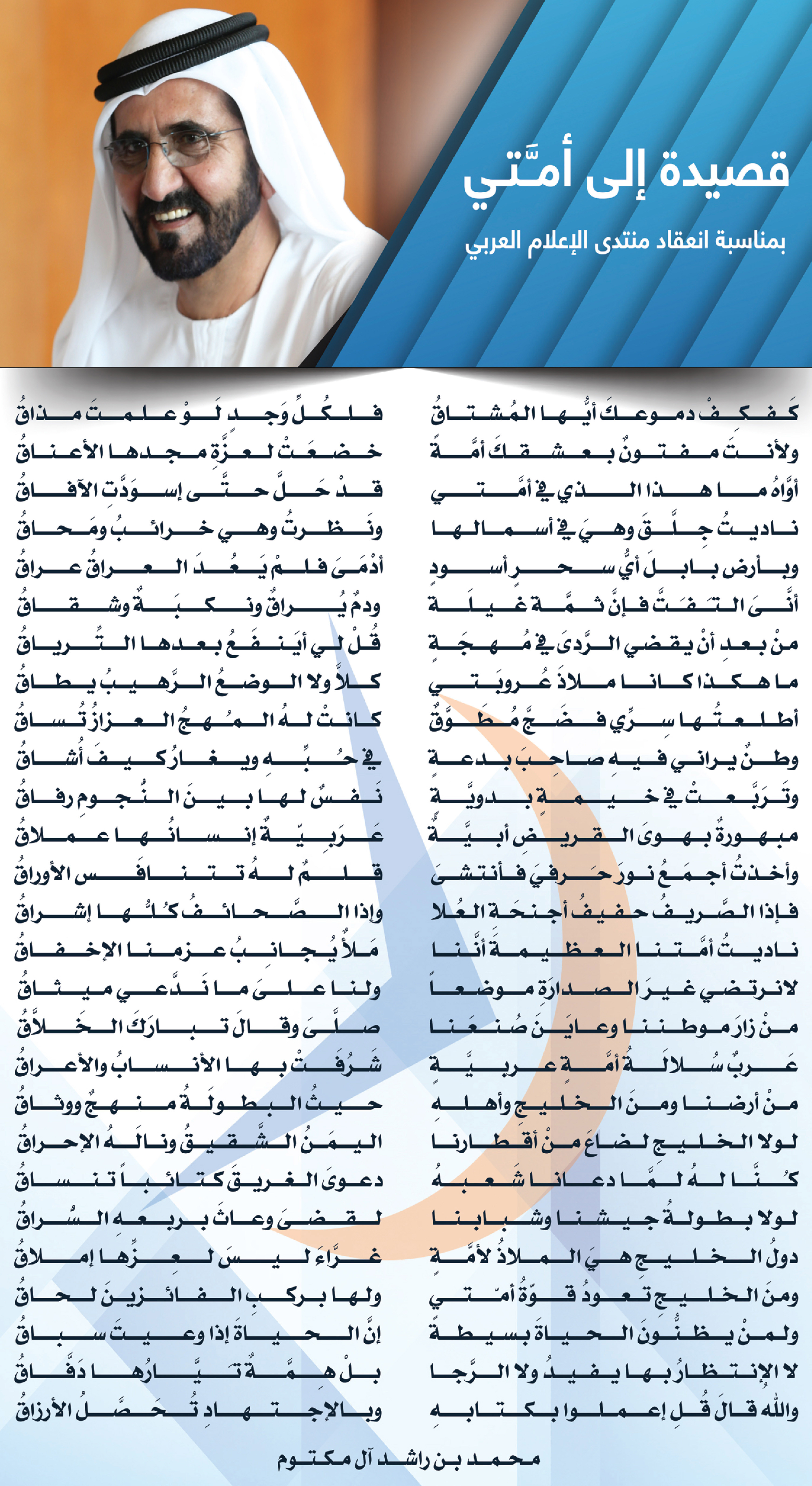 9
أ عبد الله الزعبي
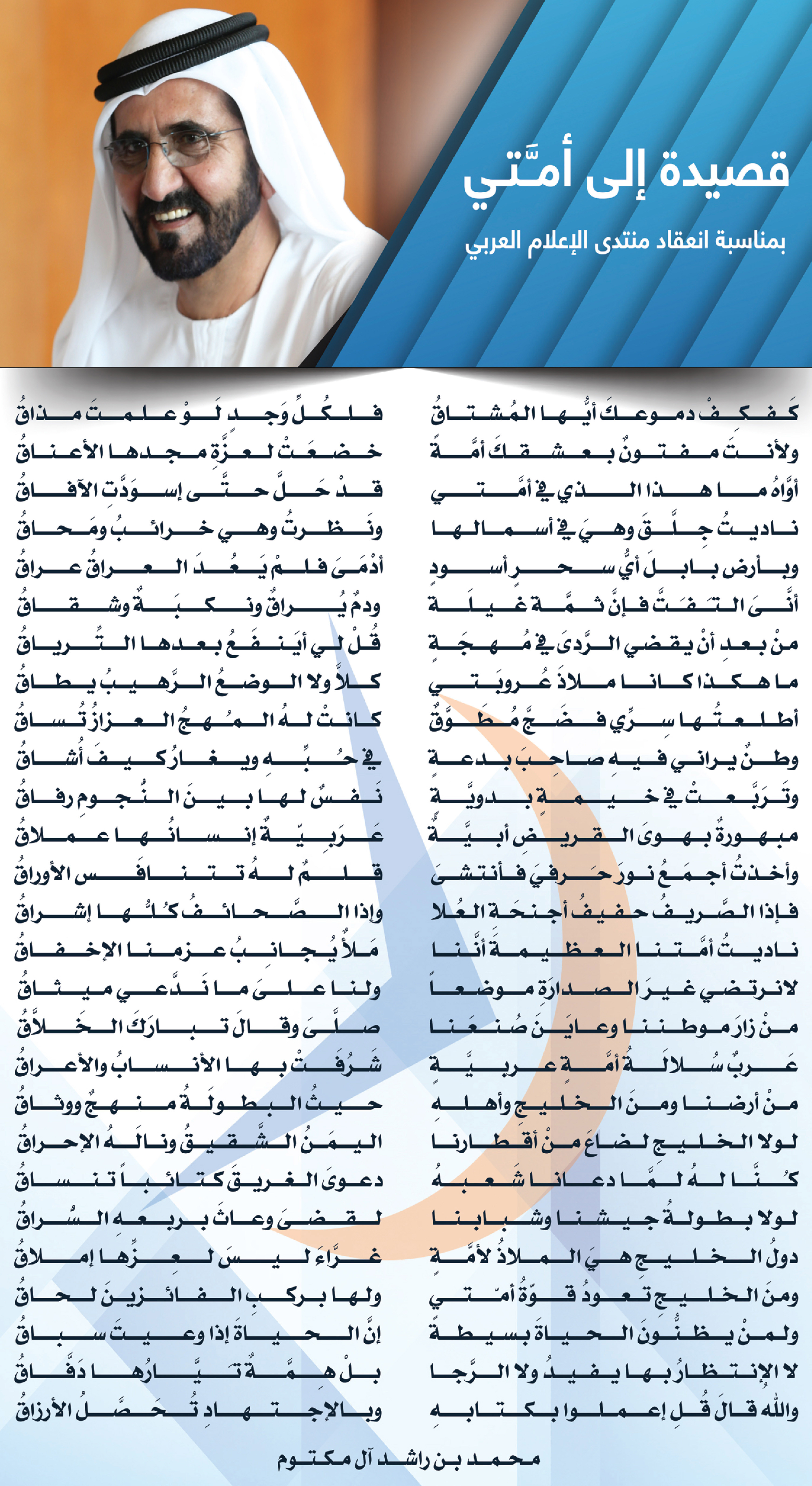 10
أ عبد الله الزعبي
أثناء قراءة النص
11
اقرأ النص قراءة جهرية معبرة ، مستظهراً الأبيات التي حفظتها في المنزل .
ثم اقرأها قراءة صامتة ، مدققاً في المعنى ، مجيباً عن الأسئلة الواردة في هامش النص .
من المقصود في البيتين الأوليين ؟
ما العاطفة السائدة في الأبيات من 3   - 6 .
من هي جلق ؟ وكيف كانت ؟ وكيف أصبحت ؟
لماذا منعت كلمة " خرائب " من الصرف ؟
بمَ يوحي التعبير " أنى التفت فإنّ ثمة غيلة ودم ونكبة وشقاق "؟
ما الغرض من الاستفهام في البيت السابع ؟
ما دلالة النجوم في هذا البيت ؟
ما نوع التشبيه في قوله : " فإذا الصريف حفيف أجنحة العلا "؟
كيف كانت استغاثة الشعب اليمني ؟
بم وصف الشاعر أمته ؟
اذكر الآية الكريمة التي استشهد بها الشاعر هنا .
أ عبد الله الزعبي
أنشطة ما بعد النص :
12
حول النص
1 – أظهر النص عواطف الشاعر . استنتجها من الأبيات .
الحبُّ والشوق
الأسى والحرقة
الفخر والاعتزاز
الأمل والثقة
العزم والتصميم
أ عبد الله الزعبي
2 – اتَّبع الشاعر منهجية علمية في تحليل الوضع القائم ، والوصول إلى الحل .
      أكمل المخطط الآتي مستنداً إلى ما ورد في الأبيات :
13
نقاط القوة
بطولة الجيش والشباب
من الخليج قوة أمتي
كتائبنا تنساق
تحليل القضية
الحروب والدماء
نقاط الضعف
الخرائب
النكبة والشقاق
المخاطر والتهديدات
كثرة النكبات وتنوعها في الأمة العربية .
دم يراق ونكبة وشقاق
أنى التفت فإن ثمة غيلة
الفرص المتاحة
حب الوطن ، عزم أهل الخليج .
الخليج الأمل والخلاص
الخليج الملاذ الآمن
أ عبد الله الزعبي
3– ذكر الشاعر بعض الأمثلة على الخراب الذي وقع في بعض أقطار أمته العربية . حددها .
جلق ( سورية ) : خرائب وشقاق
بابل ( العراق ) سحر أسود .......
14
4– لجأ الشاعر إلى نفسه متفكراً في حال أمته . صف بالتفصيل ما قام به الشاعر ، موضحاً سر لجوئه إلى الصحراء .
وتربعت في خيمة بدوية  نفس لها بين النجوم رفاق
وجد فيها الراحة والطمأنينة والوحدة التي جعلت لسانه ينطق بالقريض
5– تتميز الأمة العربية بمميزات عِدة . أَوضحها الشاعر في الأبيات . اذكرها .
إنجازاتنا عظيمة
لا نقبل الإخفاق
النسب العظيم
أمة عظيمة
6– يردد صاحب السمو الشيخ محمد مقولة : " أنا وشعبي لا نرضى بغي المركز الأول " أين تجد ذلك في الأبيات ؟
لانرتضي غير الصدارة موضعاً   ولنا على ما ندعي ميثاق
البيت السادس عشر
7– في اليمن الشقيق سالت دماء زكية هي دماء الشهداء من أبناء دولتنا الأبية لتثبت للتاريخ وللملأ أنّ وطننا العربي
     كلٌّ لا يتجزأ . اكتب البيت الذي يؤيد ذلك .
أ عبد الله الزعبي
لولا بطولة جيشنا وشبابنا	لقضى وعاث بربعه السراق
البيت الثاني والعشرين
8– بدت الصورة قاتمة في بداية النص ، ثم أصبحت مشرقة مفعمة بالأمل واليقين . اشرح ذلك .
ذكر في بداية النص ما حل في سوريا والعراق من خراب ودمار ثم ذكر ما حل باليمن ،وبعد ذلك 
ذكر كيف هب الخليج لمساعدة اليمن الشقيق وإعادة الأمل بعد ما حل به من خراب ودمار .
15
9– نؤمن جميعاً بأن أقوال صاحب السمو الشيخ محمد بن راشد ليست كلمات بل هي أفعال وإنجازات .
     هل ثمة علاقة بين هذا وبين الأمل الذي بثه في نفوسنا في ختام القصيدة .
نعم فإنجازات صاحب السمو يشهد لها القاصي والداني وهي أفعال ، وقد استشهد في ختام القصيدة بآية 
قرآنية تدعوا إلى العمل وأن الأرزاق لا بد لها من السعي ..
10– ختم الشاعر قصيدته بأبيات من الحكم الخالدة ، نراها هي موجِّهات عمل في الإمارات . إذا كنت تراها كذلك .
        مثِّل لإنجازات عظيمة حققتها دولتنا تعكس مبادئ العمل والحياة التي أوضحها الشاعر في النص .
الحياة ليست بسيطة وإنما ميدان للسباق
الرزق يحتاج للعمل والاجتهاد
الحياة تحتاج إلى الهمة والعمل لا الانتظار والرجاء
11– بعد تحليلك للنص . هل تجد اختلافاً في شخصية صاحب السمو محمد بن راشد : قائداً ومسؤولاً ، ورجل سياسة
   وإماراتياً وعربياً ومسلماً وإنساناً ؟ علام يدل ذلك ؟.
لقد جمع كل هذه الصفات مما جعله قائداً متميزاً استطاع أن يجعل من الإمارات دولة تعد محط أنظار
العالم ...
أ عبد الله الزعبي
حول قارئ  النص
16
هل عانيت ما عاناه الشاعر من حزن وأسى على حال أمته العربية ؟ ما الذي يوجعك في الواقع العربي الراهن ؟
نعم ، فمن لم يهتم بأمر المسلمين فليس منهم .
والذي يؤلمني في الواقع العربي ما آلت إليه أحوال كثير من الدول وما حصل فيها من خراب ودمار.
ما الأسباب التي أوصلت الأمة العربية إلى هذه الحال ؟
الظلم والاستبداد
هل أقنعك الشاعر بأن مجد الأمة العربية وعزتها سيتحققان بعزم وجهد شعوب الخليج العربي ؟
      كيف ستكون جزءاً من هذا الإنجاز ؟
نعم بإرادة الشعوب والسير خلف قادتها المخلصين الحريصين على النهضة والتقدم ، ولا بد لكل إنسان
في هذا المجتمع أن يؤدي دوره مهما كان صغيراً ..
أ عبد الله الزعبي
2
القـــــــراءة 
قصة قصيرة
يستغرق تنفيذ هذا الدرس حصتين
ابتسام المعلا
صور خارج الإطار
17
نواتج التعلم:
1 – يحدد المتعلم جوانب معينة في النصوص الأدبية ويفهمها.
       ويحلل عناصر الص وخيارات المؤلفين.
أ عبد الله الزعبي
الاستعداد لقراءة النص
العنصر الأدبي
18
عدم الوثوقية في السرد
الراوي هو ذلك الشخص الذي يُوظفه كاتب القصة ليرويها ، وقد يقدم الكاتب من خلاله وجهة النظر في القصة . فكاتب القصة ليس هو الذي يرويها ، بل يختار من أي وجهة نظر ستروى ثم يختار لها راوياً يرويها من خلال وجهة النظر تلك .وقد سبق لنا أن تحدثنا في قصة آخر رمق عن الراوي ورأينا نموذجاً للراوي – الشخصية في القصة وهي شخصية الزوجة .
ولأهمية هذا العنصر ، وتأثيره العميق في توجيه السرد ، واختيار اللغة ، نلقي الضوء في هذه القصة على الراوي مرة أخرى
ولكنه هنا الراوي غير الواثق الذي لا يقطع برأي حاسم في رواية الحدث أو تفسير وقوعه أو نتائجه فقد يُقدم أكثر من رواية
وأكثر من تفسير وأكثر من نتيجة فيتظاهر أنه بأنه ليس واثقاً من أي شيء ويترك الأمر للاحتمالات .
في هذه القصة ستجد أن الشخصية تبدو غير واثقة مما تسرده من حكايات ، ومواقف ، فكل شيء في القصة يحتمل أن يكون
 صحيحاً ويحتمل أن يكون مجرد اختلاق وهذا بالطبع يجعلك تتساءل : لماذا تضعني الشخصية على الحدود بين الوهم
والحقيقة ؟ ماذا تريد أن تقول ؟
أ عبد الله الزعبي
تطبيق على المفردات والمعجم
19
استخدم الكلمات الآتية في جمل من إنشائك :
أستحضر :


باغت :


غَور :


غضٌّ :
استحضرَ يستحضر ، استحضارًا ، فهو مستحضِر ، والمفعول مستحضَر
اِسْتَحْضَرَ مَعْلُومَاتِهِ : جَعَلَهَا حَاضِرَةً فِي ذِهْنِهِ ، أَحْضَرَهَا / اِسْتَحْضَرَ ذِكْرَيَاتِهِ الْمَاضِيَةَ : تَذَكَّرَهَا
اِسْتَحْضَرَ التِّلْمِيذَ : طَلَبَ حُضُورَهُ/ استحضر الشَّيءَ : أعدّه.
باغتَ يباغت ، مُباغَتةً ، فهو مُباغِت ، والمفعول مُباغَت باغَتَه مباغَتَةً ، وبِغاتًا : فاجأَه
باغت الخصْمَ : فاجَأه بالهجوم ؛ أتاه على حين غفلة وعلى غير انتظار أو توقُّع باغتهم العدوّ من جهات عدّة
غَوَّرْتُ ، أُغَوِّرُ ، غَوِّرْ ، مصدر تَغْوِيرٌ غَوَّرَ الرَّجُلُ : أَتَى الْغَوْرَ غَوَّرَ الْمَاءُ : ذَهَبَ فِي الأَرْضِ وَغَارَ فِيهَا
غَوَّرَتْ عَيْنُهُ : غَارَتْ ، أَيْ دَخَلَتْ فِي الرَّأْسِ غَوَّرَتِ الشَّمْسُ : غَرَبَتْ غَوَّرَ النَّهَارُ : زَالَتْ شَمْسُهُ
غَوَّرَ العَدُوَّ : هَزَمَهُ
الجمع : غِضاض مصدر غَضَّ الغَضُّ : الطريُّ الحديثُ من كلّ شيء شَابٌّ غَضٌّ : نَضِرٌ
ثَوْبٌ غَضٌّ : نَاعِمٌ ، أَمْلَسُ نَباتٌ غَضٌّ : طَرِيٌّ
أ عبد الله الزعبي
20
أثناء قراءة النص
اقرأ النص استعداداً للمناقشة مع معلمك وزملائك ،وحاول أن تتتبع كل الكلمات
التي توحي بعدم وثوقية الراوي ، ظللها ، أو ضع تحتها خطاً.
أ عبد الله الزعبي
أنشطة ما بعد النص
حول النص
21
1 -  بدت الراوية غير واثقة من أي شيءٍ ترويه في القصة ، استخرج كل الكلمات والجمل التي تدل على ذلك .
هل كانت جارتنا فضة عرجاء
رذاذ الخبر وصلني
أتخيلها امرأة
سمعت خبر الحادث
أستحضر صورتها
لا أتذكر شكل المبنى
لا أتذكر يومي الأول في المدرسة
لا أتذكر أول صورة
2 -  " عندما أفشلُ في تذكر بعض الحوادث أختلقها " لماذا برأيك تلجأ الشخصية إلى اختلاق الحوادث؟ 
         ما الذي قد يدفعها إلى ذلك؟.
فقدان الذاكرة في الصغر
الخوف
عدم الثقة بالنفس
3 -  لو طلب إليك أن تُجمّع من القصة خيوطاً لتستنتج منها صفات الشخصية وطبيعتها فما العبارات التي ستُلفِت انتباهك؟
       وعلام تدل في رأيك ؟
كانت أغلب الأحداث التي أتذكرها تعود إلى طفولتي المتأخرة ربما في العاشرة أو الحادية عشرة وربما كنت أكبر .
يدل ذلك على فقدان الذاكرة في الصغر.
أ عبد الله الزعبي
4- كيف تصنف هذه القصة ؟ قصة حدث ؟ أم قصة شخصية ؟ لماذا ؟
أعتقد أنها جمعت بين الحدث والشخصية ؛ لأنها تحدثت عن نفسها كشخصية ، وتحدثت عما حدث لفضة
من أحداث ......
22
5- ما دلالة العنوان في رأيك ؟
فقدان الذاكرة في الصغر
6- في القصة " مفارقة" أين تجدها ؟
الاستماع والمناقشة
أ عبد الله الزعبي
حول لغة النص
23
1 – وصفت الكاتبة صوت فضة وصفاً دقيقاً بديعاً فقالت : " وإذا تحدثتْ فإنَّ لها صوتاً ، لا يتناسب وامرأة في عمرها .
       كان خفيضاً وعميقاً ، وكأنه آتٍ من غور بئرٍ ، وغالباً ما ترافقه ابتسامة طويلة طفولية خجولة "
       حاول أن تصف صوت أمك وأبيك ، أو أي شخص من أقاربك تحب صوته .
الاستماع والمناقشة
2 – " ضقت ذرعاً بأحاديث صديقاتي "
       ابحث عن معنى " ضقت به ذرعاً " في المعجم الآلي ، ثم اكتب جملتين من إنشائك مستخدماً فيها هذا التعبير .
ضعُفت طاقته عن تدبير خلاصه.
ضقت ذرعاً بتصرفاته الصبيانية التي لا تنتهي.
ضاق المدرس ذرعاً من إهمال بعض الطلاب .
أ عبد الله الزعبي
حول قارئ النص
24
لماذا برأيك يلجأ الإنسان إلى اختلاق الأحاديث ؟ اذكر كل ما يمكن أن يخطر ببالك من أسباب .


هل اختلقت يوماً حكاية أو موقفاً؟ تحدث عن ذلك . وبين لِمَ فعلت ذلك ؟


أحياناً يكون الوهم أو اختلاق الحكايات مؤشراً على موهبة . هل تؤيد هذا القول ؟ علل .

اختر رقماً من المسطرة أدناه تقيم فيه القصة من وجهة نظرك ، موضحاً الأسباب .
الاستماع والمناقشة
الاستماع والمناقشة
الاستماع والمناقشة
1           2              3               4               5               6               7               8                9               10
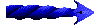 أ عبد الله الزعبي
القـــــــراءة 
مقال
3
يستغرق تنفيذ هذا الدرس حصتين
الاقتدار الإنساني
وبناؤه
نواتج التعلم:
1 – يستعرض المعلم الأدلة .
2  - يقارن بين أوجه الشبه والاختلاف في الأسلوب
3 – يدمج المعلومات المقدمة .............
4 – يصنف المتعلم المصطلحات العلمية ويفسرها .
5 – يشرح المتعلم مصطلحات العلوم الإنسانية ,
25
أ عبد الله الزعبي
الاستعداد لقراءة النص
26
استعداداً لقراءة المقال ابحث وزميلك في الشبكة المعلوماتية عن مهارات القرن الواحد والعشرون .
ثم تناقشا في تلك المهارات ، موضِّحين ماذا يمتلك كل منكما منهما .
استمر في تطبيق مهارة المحادثة مع الآخرين حول ما تقرأ ؛ لتتقاسم الأفكار ، وتثريها ، وتتعودَ احترام آراء غيرك،
      كما تكتسب إستراتيجيات لتعميق فهمك ، وإدراك الجوانب المختلفة للقضايا الفكرية و الاجتماعية .
بعد أن تقرأ المقال ناقش زميلك في الأفكار التي احتواها المقال :
ما الركيزة الرئيسة التي رآها الكاتب وسيلة للحصول على الاقتدار الكلي ؟
رأى الكاتب أن هناك وسيلة للحصول على حصانة قوية تجاه الانفتاح اللامحدود على العولمة . ما هي؟ هل تؤيده في ذلك؟
الربط والتوسع والتفكير :
تحليل الأفكار المباشرة ، واستنباط معانيها غير المباشرة ، وإثراؤها بأفكار أُخرى من واقع الحياة ، يجعلنا نمتلك
       تفكيراً موسعاً تحليلياً لا يقف عند ظاهر اللفظ  .
ولتطبيق ذلك عليك بعد أن تقرأ المقال ، أن تنجز المهام المطلوبة الواردة تحت عنوان [ الربط والتوسع والتفكير ]
أ عبد الله الزعبي
المفردات والمعجم
27
ابحث في معجمك الخاص عن معاني المفردات الآتية ، وانظر أيها يناسب السياق الذي وردت فيه المقال :

 التمكين :

الحصانة :

غِمارَ :

الانتكاس :

الجدارة :
مكَّنَ / مكَّنَ لـ يمكِّن ، تمكينًا ، فهو مُمَكِّن ، والمفعول مُمكَّن مكَّن له في الشَّيء : جعل له عليه سلطانًا وقدرة
حصُن المكانُ ونحوُه : صار منيعًا قويًّا فهو حَصِينٌ
خاض غمرات القتال : اقتحم أهوالَه ، غِمار الحياة : تقلُّباتها .
انتكاسة : توقُّف أو بُطْء التقدُّم ، تغيُّر من الجيِّد إلى السَّيِّئ
جَدُرَ بِوَظِيفَتِهِ : كَانَ جَدِيراً بِهَا ، أَهْلاً لَهَا ، خَلِيقاً بِهَا
أ عبد الله الزعبي
مهارات يحتاجها الطلبة للنجاح في القرن الواحد و العشرين
حتى يُحقق طلابنا النجاح في القرن الواحد و العشرين، نحن بحاجة إلى مجموعة من المهارات الأساسية، ولكي يتمكن الطلبة من استعمال هذه المهارات في المستقبل ينبغي التركيز عليها وتطويرها في كل ما يمكن أن يمر به المتعلّم من تفاعلٍ دراسي وخبراتٍ في التعليم.
لتحضير الطلبة للنجاح في القرن الواحد والعشرين لابد من التفكير في ثلاثة عناصرٍ أساسية:
1)  المدارس الفاعلة في مجال استراتيجيات تدريس مهارات التفكير، وحل المشكلات التكيفي، والاتصال التعاوني، والطلاقة الرقمية.
2)  مصممون مختصون في تصميم النشاطات اللازمة لتنمية تلك المهارات، وتطوير قدرات الطلبة على التحكم في تفكيرهم، حتى يكونوا أكثر وعياً بعمليات ما وراء المعرفة.
3) مدرسون مؤهلون لتنفيذ النشاطات، وإدارة الصفوف.
28
أ عبد الله الزعبي
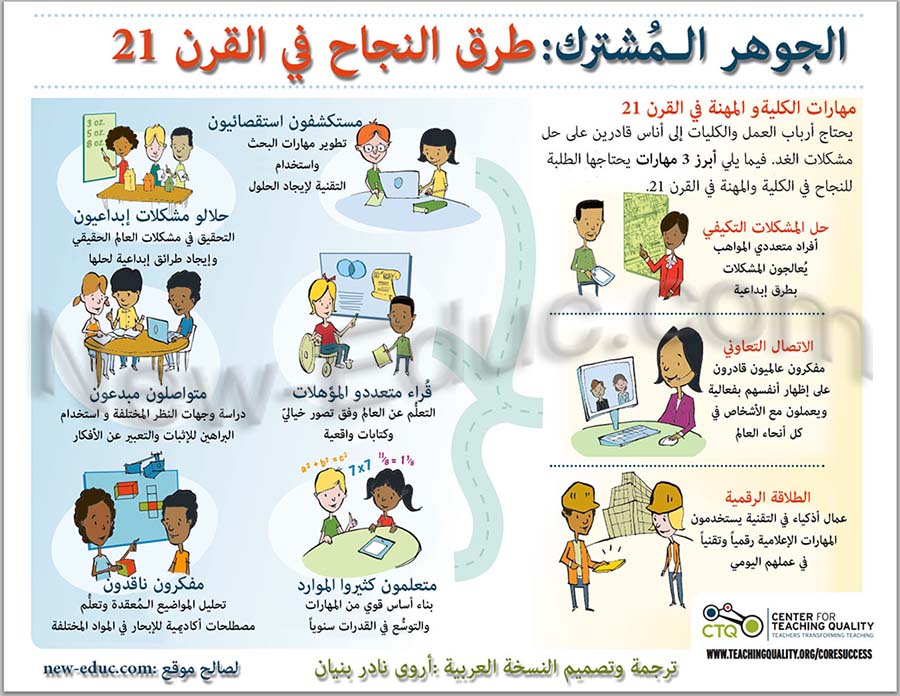 29
أ عبد الله الزعبي
العولمة تعني جعل الشيء عالمي أو جعل الشيء دولي الانتشار في مداه أو تطبيقه. وهي أيضاً العملية التي تقوم من خلالها المؤسسات، سواء التجاري. والتي تكون من خلالها العولمة عملية اقتصادية في المقام الأول، ثم سياسية، ويتبع ذلك الجوانب الاجتماعية والثقافية وهكذا. أما جعل الشيء دولياً فقد يعني غالباً جعل الشيء مناسباً أو مفهوماً أو في المتناول لمختلف دول العالم. وتمتد العولمة لتكون عملية تحكم وسيطرة ووضع قوانين وروابط، مع إزاحة أسوار وحواجز محددة بين الدول وبعضها  البعض. تعرف مجموعة من الدول الرأسمالية المتحكمة في الاقتصاد العالمي نموا كبيرا جعلها تبحث عن مصادر وأسواق جديدة مما يجعل حدودها الاقتصادية تمتد إلى ربط مجموعة من العلاقات مع دول نامية لكن الشيء غير مرغوب فيه هو أن هذه الدول المتطورة على جميع المستويات الفكرية والثقافية والعلمية دخلت في هوية الدول الأخرى إلا أنها حافظت على هويتها الثقافية خاصة وأن العولمة لم تقتصر فقط على البعد المالي والاقتصادي بل تعدت ذلك إلى بعد حيوي ثقافي متمثل في مجموع التقاليد والمعتقدات والقيم كما أن العولمة لا تعترف بالحدود الجغرافية لأي بلد بل جعلت من العالم قرية صغيرة. يستخدم مفهوم العولمة لوصف كل العمليات التي تكتسب بها العلاقات الاجتماعية نوعاً من عدم الفصل وتلاشي المسافة، حيث تجري الحياة في العالم كمكان واحد ـ قرية واحدة صغيرة ويعرف المفكر البريطاني رونالد روبرتسون العولمة بأنها «اتجاه تاريخي نحو انكماش العالم وزيادة وعي الأفراد والمجتمعات بهذا الانكماش» كما يعرفها مالكوم واترز مؤلف كتاب العولمة بأنها «كل المستجدات والتطورات التي تسعى بقصد أو بدون قصد إلى دمج سكان العالم في مجتمع عالمي واحد».
30
أ عبد الله الزعبي
أنشطة ما بعد النص
المهارة القرائية
31
التحدث حول ما نقرأ :
استدر ، وتحدث .
استدر إلى زميلك وتحدث معه حول المقال في خمس دقائق .
أيُّ العوامل التي ذكرت في المقال تجده مُتوافراً لديك ؟

أيُّ من العوامل التي ذكرت في المقال ترى أنه بحاجة إلى أن تعزز فيه قدراتك ؟ وكيف تستطيع فعل ذلك ؟


إذا طلب إليك تقييم أفكار المقال ، فكم هي النسبة المئوية التي سيحصل عليها ؟
أ عبد الله الزعبي
الربط والتوسع والتفكير :
32
1 – عرِّفَ الكاتب ( الاقتدار الإنساني ) تعريفاً لغوياً، وهو :

2 – كما عرفه تعريفاً اصطلاحياً ، هو :


3 – حدد الجملة المفتاحية في المقال .

4 – حدد الفكرة العامة في الدرس ، والأفكار الرئيسة الواردة في الفقرات .
اقتدار من الفعل اقتدر بمعنى جمعه واستوعبه وأمسك به. والقدرة : القوة على الشيء والتمكن منه...
بناء حالة كيانية لدى الإنسان يمكن تلخيصها في تعبير " التمكين الوجودي" في مقابل القهر والهدر اللذين يشكلان 
المرضين المزمنين اللذين فرضا على الإنسان وأرغماه على الانكفاء إلى حالة العجز والاستسلام .
الاقتدار الإنساني
الاقتدار الإنساني وبناؤه
مقومات الاقتدار الإنساني للشخصية.
الاقتدار الإنساني يمثل النقيض لحالات العجز والاضطراب .
الحصانة الخلقية أهم مقومات الاقتدار الإنساني للشخصية.
الاقتدار الإنساني لغة واصطلاحاً.
أ عبد الله الزعبي
الاقتدار الإنساني قضية ملحة على جميع الصعد.
5 – ركز الكاتب على أهمية اللياقة الجسمية في تحصيل الاقتدار الكلي للشخصية .ما المقصود باللياقة
         الجسمية ؟ وكيف نحصل عليها ؟


6 – لقد أمضى الكاتب  جلَّ وقته في الحديث عن الاقتدار المعرفي.
عرف مفهوم " الاقتدار المعرفي ".

بين أهميته في بناء الذات والمجموع .

7- كيف يتأتى للإنسان الحصول على " الجدارة المهنية "؟



.
33
مقدرة الفرد الأدائية في اختبارات تعبر عن التحمل الدوري التنفسي ،والتركيب الجسمي، وقوة العضلات الهيكلية وتحملها ومرونتها".
ويحصل عليها الشخص بالتمارين الرياضية المنتظمة والمختلفة ..
قوة المعرفة
ويكمن في كسر الحدود والقيود أمام انطلاق الأفكار وتجاوز التقليدي والمألوف في النظر والمنهج وامتلاك التقنيات
من خلال الجودة والنوعية والتنافس ، وسيكون جيل الشباب أمام تحدٍّ فعلي لإثبات جدارته من خلال بناء اقتداره
المهني . أي الحالة النقيض لحالة العجز والهدر ......
أ عبد الله الزعبي
8 – رتب مقومات الاقتدار الكلي للإنسان ترتيباً تنازلياً حسب وجهة نظرك مبيناً الأسباب .



9 – قال الشاعر :.
        بالعلم والمال يبني الناس مجدهم		لم يُبنَ مجد على جهل وإقلال
       يرى البعض أن قوة المال تعلو على قوة العلم ما رأيك أنت ؟


10 – من المصطلحات اللافتة في المقال مصطلح [ المناعة الخُلُقيَّة ] ما مدلوله ؟ وما أهميته في تحقيق
         التوازن بين الذات والآخر ؟
4 – الجدارة المهنية .
1 – رسوخ الهوية والانتماء .
34
2 – الاقتدار المعرفي .
5- الكفاءة الاجتماعية .
3 – اللياقة الجسمية .
6 – الكفاءة النفسية .
الحوار والمناقشة
- القدرات والإمكانات والإنجازات التي تعطي الذات معناها وقيمها ومكانتها.
- تشكل الحماية الحقيقية من مخلفات العولمة.
أ عبد الله الزعبي
11 – قبل قراءة النص اطلعت على قائمة مهارات القرن الواحد والعشرون . املأ الجدول 
           الآتي بناءً على ذلك :
35
واجب منزلي
أ عبد الله الزعبي
الكتابة حول القراءة
36
أعد صياغة المقال بأسلوبك الخاص ، مستعرضاً رؤاك الخاصة ، وعليك أن تلتزم ما يأتي :
عدم إعادة الجمل كما وردت في المقال .
يمكنك استبدال المصطلحات الواردة في المقال الأصلي بمصطلحات أخرى تعطي الدلالة ذاتها .
يمكنك إضافة شواهد وأمثلة واقعية من عندك .
يمكنك استخدام المخططات والأشكال والصور الداعمة .
يمكنك تضمين مقالك مصطلحات باللغة الأجنبية .
أ عبد الله الزعبي
القـــــــراءة 
عمود صحفي
4
يستغرق تنفيذ هذا الدرس حصة
المسؤولية المجتمعية
نواتج التعلم:
يقرأ المتعلم أعمدة صحفية قضية معينة ، ويناقش 
 القضية ويحلل طريقة الكاتب والحجج ....
37
أ عبد الله الزعبي
أجب عن الأسئلة الآتية في نقاش مشترك مع معلمك وزملائك :
1 – ما الموضوع الذي يعالجه الكاتب هنا ؟ وما مدى أهميته ؟

2 – ما المسؤولية الاجتماعية التي يتحدث عنها الكاتب ؟ وكيف عرَّفها ؟



3 – ذكر الكاتب ثلاث أمثلة مضيئة على صور من المسؤولية الاجتماعية الإبداعية . اذكرها وبين رأيك فيها .
38
وتعتبر ذات أهمية كبيرة في تحقق تكامل المجتمع .
المسؤولية المجتمعية
هي ما يقدمه أي كيان: شركة أو مؤسسة حكومية أو خاصة أو من القطاع الثالث للمجتمع في أي مجال، 
كدعم رواد الأعمال أو دمج ذوي الإعاقة، الاستدامة، تنمية الشباب، البيئة ويدخل تحتها ترشيد الطاقة 
وإعادة تدوير النفايات واستخدامها، يشمل أيضاً دعم الأنشطة الثقافية والفنية وغيرها
الأول يخص إحدى شركات الأحذية التي التزمت عند بيع أي زوج من أحذيتها بالتبرع بزوج آخر لشخص فقيرلا يجد
 ما ينتعله  في إحدى الدول الفقيرة.
الثاني فيخص شركة لبيع الملابس التزمت بزراعة عشر شجرات عند بيع أي منتج من منتجاتها حتى بلغ عدد 
الأشجار التي قامت بزراعتها أكثر من 6,2 ملايين شجرة.
الأخير فهو قيام أحد المصارف العالمية بتمويل تجهيز إحدى قاعات متحف ماليزيا للفنون الإسلامية وهذا غيض من فيض.
أ عبد الله الزعبي
4 – عرض الكاتب لجانبين يحتاجان إلى الانتباه والمعالجة فيما يتعلق بالمسؤولية الاجتماعية ، ما هما ؟
 وكيف يمكن أن نصحح مسارهما في رأيك ؟
39
الأولى: فهي عدم تطور مفهوم المسؤولية المجتمعية في منطقتنا بما فيه الكفاية وعدم مواكبته لما هو عليه الآن في العالم.
الثانية فهي ما نراه من بعض الشركات العالمية، من استخدامها مبدأ المسؤولية المجتمعية كفرشاة لمسح أخطائها وتجاوزاتها، أو كواجهة جميله لواقع داخلي متهالك خرب أو لذر الرماد في العيون.
5 – ما الذي يدعو الكاتب إلى التفاؤل فيما يتعلق بمفهوم المسؤولية الاجتماعية ؟ 



6 – ماذا يقصد الكاتب بعبارة :" ورجاؤنا أن يكون الناس على دين ملوكهم في تحملهم مسؤوليتهم 
المجتمعية" التي ختم بها عموده الصحفي ؟
إن الجيل الجديد من رواد الأعمال والقياديين الشباب من ورثة الشركات العائلية نشأوا في عصر بروز مفهوم المسؤولية المجتمعية ولمعانه وتجرعوا مبادئها بصورة أفضل عن أسلافهم، وأحد أسباب ذلك هو إطلاق جوائز محلية وعالمية تختص بذلك تذكي روح المنافسة وتسهم في نشر الوعي بالمسؤولية المجتمعية
يدعو الكاتب أفراد المجتمع للاقتداء بقادتهم الناصحين النابهين الذين يسعون إلى تطوير مجتمعاتهم وجعلها في المقدمة
دائما ً ....
أ عبد الله الزعبي
7 – ما معنى " ذر الرماد في العيون " ؟ ومتى تقال ؟


 
8 – فيما تبقى من وقت ابحث أنت وزملائك عن المسؤولية الاجتماعية في الشبكة العنكبوتية وانظر ماذا كتبت بعض مؤسسات الدولة عن هذا المفهوم على المواقع الإلكترونية .
40
تحويل أنظار الناس عن هدفك الحقيقي
إنك الوحيد المسؤول عن معرفة ما تقوم به ، والتفكير التقليدي لن يفيدك
واجب
أ عبد الله الزعبي
القـــــــراءة 
نص معلوماتي
يستغرق تنفيذ هذا الدرس حصتين
5
الدكتور 
أكثم عبد الحكيم
المشي آثار إيجابية على الحالة الصحية
نواتج التعلم:
يحلل المتعلم فكر النص ...
يفسر كيفية استخدام معنى كلمة تكررت مبيناً كيفية تطورها .
يقارن بين معلومات وردت في النص .
41
أ عبد الله الزعبي
الاستعداد لقراءة النص
العنصر الأدبي
42
استراتيجية تحديد الأولويات باستخدام أوراق الملاحظات الملونة :
تقوم هذه الإستراتيجية على تحديد المعلومات المهمة في كل فقرة أو جزء من النص على أوراق الملاحظات الصفراء ، ويلصقها بجانب الفقرة ، وبالنظر إلى طول النص يمكن أن تقوم كل مجموعة بقراءة فقرة وعلى كل واحد منهم في المجموعة أن يكتب المعلومة التي رآها مهمة ثم يقرأ كل واحد ما كتبه على زملائه، تقوم المجموعة الواحدة بعد ذلك بلصق الأوراق الصفراء التي استخدمتها على ورقة بيضاء كبيرة كان المعلم قد علقها على جدار الصف ، وتختار المجموعة أفضل ورقة صفراء ؛ ليقرأها ممثل المجموعة .
أ عبد الله الزعبي
أنشطة ما بعد النص
43
أ - إستراتيجية تحديد الأولويات باستخدام أوراق الملاحظات الملونة :
تبادل مع زملائك في المجموعة المعلومات التي سجلتها على الملصقات الصفراء أو الملونة ، ثم ألصقوها على الورقة البيضاء
      الكبيرة التي ثبتها المعلم على جدار الصف .
وحدِّدوا في المجموعة متحدثاً واحداً ، ليقوم بقراءة المعلومات المهمة التي اخترتموها للعرض على زملائكم في الصف .
ناقش زملائك في الصف حول المعلومات التي عرضوها .
في البيت أعد قراءة المقال ، وأجب عن أسئلة الفهم المتعمق أدناه ، واستعد للحصة الثانية .
ب – فكّر أكثر [ التفكير في الأدلة والتفاصيل ]:
1 – استنتج الفكرة المحورية للمقال :
رياضة المشي وفوائدها.
أ عبد الله الزعبي
2 – عرف ما يلي :
الأمراض المعدية : 


الأمراض غير المعدية :
هو المرض الذي يصيب أي من الكائنات الحية كالإنسان على سبيل المثال ويكون  للفيروس أو 
الميكروب المسبب للمرض القابلية للانتقال إلى كائن حي آخر من نفس الفصيلة (أو فصيلة أخرى) كالجدري
                                            أو الطاعون ينتقل من شخص لآخر.
44
هي: الأمراض التي لا تتسبب فيها عوامل معدية، مثل الجراثيم، والبكتيريا، والفيروسات،
 والفطريات، أو غيرها من الكائنات الحية، كما أنها لا يمكن أن تنتقل من شخص إلى آخر.
3 – هات أمثلة لأمراض يمكن تجنبها بممارسة المشي:
أمراض القلب والشرايين، كالذبحة الصدرية والسكتة الدماغية، بل يمكنه أن يحقق فارقاً ملحوظاً في 
الوقاية من الإصابة بداء السكري، وعته الشيخوخة من نوع الزهايمر، والكثير من الأمراض السرطانية.
4 – ما النتائج التي أسفرت عنها الدراسة التي أجراها علماء الجمعية الأمريكية للسرطان؟
إن ممارسة رياضة المشي، تعادل في الكفاءة والفعالية، فعالية الأدوية والعقاقير الطبية المستخدمة 
للوقاية من الوفيات الناتجة عن أمراض القلب، بل أيضاً تزيد في فعاليتها وكفائتها، 
عن فعالية وكفاءة الأدوية والعقاقير المستخدمة في الوقاية من السكتة الدماغية.
أ عبد الله الزعبي
5 – قارن بين ممارسة رياضة المشي والعقاقير الطبية من حيث :
45
التأثير

القيمة المالية

الأعراض الجانبية
في بعض الأحيان أقل فعالية
الفعالية والكفاءة
مكلفة وقد تكون باهضة
معدومة
انعدام المضاعفات والأعراض الجانبية
لا تخلو المضاعفات والأعراض الجانبية
6 – عرض المقال لحقائق علمية تتعلق بالنظام الصحي للإنسان ، ما مدى تطبيقك لما جاء في المقال
       من عادات ؟أعطِ لنفسك نسبة من 100 .
الحوار والمناقشة
أ عبد الله الزعبي
7 – ما الأسباب التي تجعلك أو تجعل الناس لا يتبعون العادات الصحية رغم معرفتهم 
        بأهميتها لصحتهم وحياتهم ؟
46
تصفح الإنترنت لأوقات طويلة، مشاهدة التلفازلساعات متواصلة أو قضاء الكثير من الوقت
 في التحدث مع الأصدقاء الذين تتعرف عليهم عن طريق الإنترنت والذين لا تعرفهم بشكل شخصي
ضغوط العمل .................
8 – ما الممارسات التي ستقوم بها بدءاً من اليوم ؛ كي تحظى بحياة صحية خالية من المراض ؟
الحوار والمناقشة
أ عبد الله الزعبي
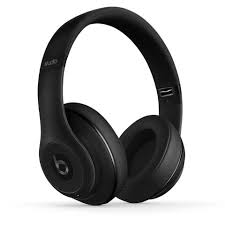 47
1
الاستماع
تسعة آثار ساحرة للامتنان
يستغرق تنفيذ هذا الدرس حصة واحدة
نواتج التعلم 
1 – يحلل أفكار النص.
2 – يشرح الأفكار الداعمة للفكرة المحورية.
3 – يحلل القيم الظاهرة والخفية في النص .
أ عبد الله الزعبي
48
أ عبد الله الزعبي
النحو
49
تدريبات
1
تدريبات على موضوعات النحو
يستغرق هذا 
الدرس حصتين
متنوعة
يوظف ما تعلمه .
يطبق ما تعلم .
والصرف المقررة 
12 - 9
أ عبد الله الزعبي
صياغته:يصاغ اسم الفاعل من الفعل الثلاثي مثل (شكر- حمد- ضرب)ومن الفعل الغير ثلاثي مثل (اندفع- استخرج- انتشر- أحسن- أكرم)أولا: من الفعل الثلاثييصاغ من الثلاثي على وزن فاعل (ضرب- ضارب) , (شرب- شارب) والفعل الذى يصاغ منه: صحيح , معتل الوسط , معتل الآخر1.الصحيح:لا تغيير فيه(ضارب)2.معتل الوسط: يقلب فيه حرف العله همزة(قام- قائم),(نام- نائم)3.معتل الآخر: يقلب فيه حرف العله ياء(رمى- رامى),(دعا- داعِِ)يجوز تنوين اسم الفاعل معتل الآخر اذا كان نكره فى حالتى:الرفع والجر وهنا يحذف آخره (رمى- رامِ),(دعا- داعِ)ثانيا: من الفعل الغير ثلاثييصاغ من غير الثلاثي تبعا للخطوات الآتية:1.تحويل الماضي الى مضارع2.قلب حرف المضارعة ميم مضمومة3.كسر ما قبل الآخر.           أكرم...يكرم...مْكرم   انتقم...ينتقم...مْنتقم
اسم الفاعل: صيغة تدل على الحدث ، ومن وقع منه ، أو تعلق به .
50
أ عبد الله الزعبي
اسم المفعول: اسم يصاغ للدلالة على من وقع عليه الفعل.صياغته: يصاغ اسم المفعول من الفعل الثلاثي وغير ثلاثي.أولا: من الفعل الثلاثييصاغ من الفعل الثلاثي على وزن مفعول (ضرب- مضروب),(شرب- مشروب)والفعل الذى يصاغ منه:صحيح,معتل الوسط, معتل الآخر1.الصحيح:لا تغيير فيه(مضروب)2.معتل الوسط: يرد فيه حرف العله الى اصله(صام- يصوم- مصوم)(باع- يبيع- مبيع)(زاد- يزيد- مزيد)2.معتل الآخر: يجب معرفه أصل حرف العلة كما فى معتل الوسطقضى- يقضى.... مقضى  دعا- يدعو.... مدعو  رمى- يرمى.... مرمى  بنى- يبنى.... مبنىثانيا: من الفعل غير ثلاثييصاغ من الفعل غير ثلاثي تبعاً للخطوات الآتية:1.تحويل الماضي الى مضارع.2.قلب حرف المضارعة ميم مضمومة.3.فتح ما قبل الآخر.   أكرم...يْكرم...مْكرَم   مزّق...يمزق...مْمزَق
51
أ عبد الله الزعبي
صيغ المبالغة تدل على الحدث ، ومن يقع عليه الحدث على وجه الكثرة والمبالغة .
52
لصيغ المبالغة عدة أوزان ، أشهرها ( فعّال – فعول – مفعال – فعيل- فَعِل )كما في الجدول التالي:
صوّام
مفضال
شكور
رحيم
صبور
مقدام
رحّال
عليم
صدوق
مهذار
فهيم
ركّاب
أ عبد الله الزعبي
الصفة المشبهة باسم الفاعل : هي صفة مشتقة من الفعل اللازم للدلالة على معنى ثابت للموصوف بها .
53
ولما كانت تدل على صفات ثابتة كانت دلالتها مجردة من الزمان .
وشبهت باسم الفاعل لأنها تثنى وتجمع وتذكر وتؤنث ، وتنصب المعرفة بعدها على التشبيه بالمفعول به
 ولأنها تدل على الحدث وصاحبه .
أفعل الذي مؤنثه فعلاء .فعلان الذي مؤنثه فَعلى .فَعَلٌ .فُعُلٌ .فُعَالٌ .فَعَالٌ .فَعْلٌ .فِعْلٌ .فُعْلٌ .فَعِلٌ .فاعل. فعيل
أ عبد الله الزعبي
54
أ عبد الله الزعبي
الدرس الأول
– اقرأ النص ، ثم أجب عن الأسئلة التي تليه :
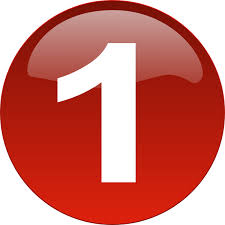 55
" توافد الناس على باحة المسجد ، وتربعوا في صفوف متراصة ، يتطلعون وينظرون . ثم ظهر الكاردينال خيمينيث في ثوبه 
الأسود الضافي ،واتجه بخطوات مشدودة وئيدة إلى الرواق الشرقي ، حيث وُضع مقعد كبير فخم جلس عليه ، وتطلع إليهم و
تطلعوا إليه ، ثم صفق بيديه ، فدخل حراس أربعة يحيطون برجل شديد النحول يرتدي ملابس رثة . كان مقيد اليدين 
والقدمين ، مُطأطئ الرأس ، مُتعثر الخطا "
فعل
صفة مشبهة
تراصّ
اسم فاعل
صيغة مبالغة
فعيل
سود
صفة مشبهة
فعلة
ضفي
اسم فاعل
صفة مشبهة
اسم مفعول
قيّد
شدّ
اسم مفعول
صيغة مبالغة
وأد
اسم فاعل
طأطأ
شرق
بعثر
اسم فاعل
صفة مشبهة
أ عبد الله الزعبي
كبر
صفة مشبهة
ماذا نسمي الياء في كلمة " شرقي " ؟ وماذا تفيد ؟
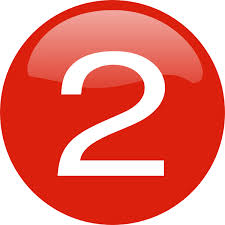 وتفيد النسبة إلى الشيء
ياء النسبة
56
تربعوا  ، يتطلعون ، يحيطون ، ماذا تسمي الواو المتصلة بهذه الأفعال ، وما إعرابها ؟
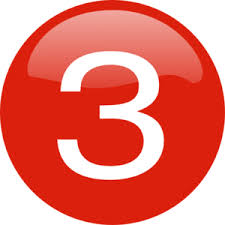 واو الجماعة
ضمير متصل مبني على السكون في محل رفع فاعل .
الكلمات التي تحتها خط في النص لها إعراب واحد : حدده :
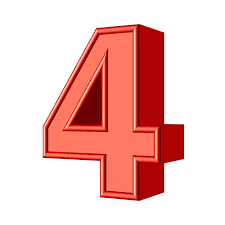 نعت
اختر خمس كلمات من الكلمات السابقة التي أعربتها وضعها في خمس جمل من إنشائك .
أو استخدمها في نص قصير واحد .
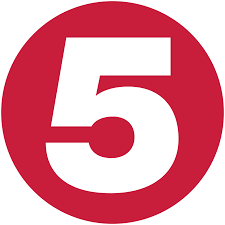 كانت ثيابه رثة لا تقيه برودة الشتاء
رثة
انتظم المصلون في الصلاة بصفوف متراصة .
متراصة
سار الجنود في العرض العسكري بخطىً مشدودة .
مشدودة
مطأطئ
دخل المتهم قاعة المحكمة مطأطئ الرأس .
أ عبد الله الزعبي
كان صوت الانفجار شديداً
شديد
الدرس الثاني
– اقرأ النص ، ثم أجب عن الأسئلة التي تليه :
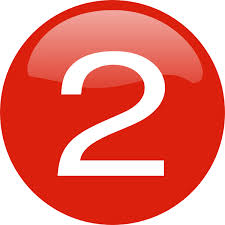 57
عن أبي ذرٍّ عن النبي  فيما روي عن الله  أنه قال :

" يَا عِبَادِي إِنِّي حَرَّمْتُ الظُّلْمَ عَلَى نَفْسِي وَجَعَلْتُهُ بَيْنَكُمْ مُحَرَّمًا فَلَا تَظَالَمُوا ، يَا عِبَادِي كُلُّكُمْ ضَالٌّ إِلَّا مَنْ هَدَيْتُهُ فَاسْتَهْدُونِي أَهْدِكُمْ ، يَا عِبـَادِي كُلُّكـُمْ جَائِعٌ إِلَّا مَنْ أَطْعَمْتُهُ فَاسْتَطْعِمُونِي أُطْعِمْكُمْ ، يَا عِبَادِي كُلُّكُمْ عَارٍ إِلَّا مَنْ كَسَوْتُـهُ فَاسْتَكْسُونِـي أَكْسُكُمْ ، يَا عِبَادِي إِنَّكُمْ تُخْطِئُونَ بِاللَّيْلِ وَالنَّهَارِ وَأَنَا أَغْفِرُ الذُّنُوبَ جَمِيعًا فَاسْتَغْفِرُونِي أَغْفِرْ لَكُمْ يَا عِبَادِي إِنَّكُمْ لَنْ تَبْلُغُوا ضَرِّي فَتَضُرُّونِي وَلَنْ تَبْلُغُوا نَفْعِي فَتَنْفَعُونِي ، يَا عِبَادِي لَوْ أَنَّ أَوَّلَكُمْ وَآخِرَكُمْ وَإِنْسَكُمْ وَجِنَّكُمْ كَانُوا عَلَى أَتْقَى قَلْبِ رَجُلٍ وَاحِدٍ مِنْكُمْ مَا زَادَ ذَلِكَ فِي مُلْكِــي شَيْئًا ، يَا عِبَادِي لَوْ أَنَّ أَوَّلَكُمْ وَآخِرَكُمْ وَإِنْسَكُمْ وَجِنَّكُمْ كَانُوا عَلَى أَفْجَرِ قَلْبِ رَجُلٍ وَاحِدٍ مَا نَقَصَ ذَلِكَ مـِنْ مُلْكِي شَيْئًا ، يَا عِبَادِي لَوْ أَنَّ أَوَّلَكُمْ وَآخِرَكُمْ وَإِنْسَكُمْ وَجِنَّكُمْ قَامُوا فِي صَعِيدٍ وَاحِدٍ فَسَأَلُونِي فَأَعْطَيْتُ كُــلَّ إِنْسَانٍ مَسْأَلَتَهُ مَا نَقَصَ ذَلِكَ مِمَّا عِنْدِي إِلَّا كَمَا يَنْقُصُ الْمِخْيَطُ إِذَا أُدْخِلَ الْبَحْرَ ، يَا عِبَادِي إِنَّمَا هِـيَ أَعْمَالُكُمْ أُحْصِيهَا لَكُمْ ثُمَّ أُوَفِّيكُمْ إِيَّاهَا فَمَنْ وَجَدَ خَيْرًا فَلْيَحْمَدْ اللَّهَ وَمَنْ وَجَدَ غَيْرَ ذَلِكَ فَلَا يَلُومَنَّ إِلَّا نَفْسَهُ"
أ عبد الله الزعبي
1 – عين المشتقات في النص السابق ، وبين نوعها ، وعين الأفعال التي اشتقت منها :
58
حرّم
اسم مفعول
ضلّ
اسم فاعل
جاع
اسم فاعل
عري
اسم فاعل
جمع
صيغة مبالغة
تقي
اسم تفضيل
اسم فاعل
وحد
اسم آلة
خيط
اسم تفضيل
خير
أ عبد الله الزعبي
2 – عين فاعل الفعل " استهدوني " وفاعل الفعل " أهدكم " :
ضمير مستتر تقديره أنا
ضمير مستتر تقديره أنتم
59
3 – ما اسم الفاعل من الفعل " استهدوني "؟ وما اسم المفعول ؟ :
مُستهدٍ
مستهدًى
4 – ما اسم الفاعل من الفعل " أهدكم "؟ وما اسم المفعول ؟ :
مُهدَى
مُهدِي
5 – ما اسم الفاعل من الفعل " أحصي "؟ وما اسم المفعول ؟ :
مُحصِي
مُحصَى
6 – ما اسم الفاعل من الفعل " أوفّي "؟ وما اسم المفعول ؟ :
مُوفِّي
مُوفَّى
7 – حدد أركان الجملة فيما يأتي :
أعطيت كل إنسان مسألته :
" وجعلته بينكم حراماً " :
أعطيتُ : فعل + فاعل
كل : مفعول به أول
مسألته : مفعول به ثان
أ عبد الله الزعبي
حراماً : مفعول به ثان
جعلته : فعل + فاعل + مفعول به أول
الدرس الثالث
– اقرأ النص ، ثم أجب عن الأسئلة التي تليه :
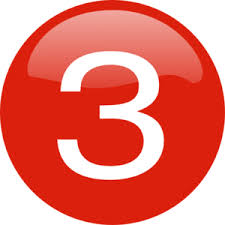 60
وكان الصبي يعلم أن القوم سيجتمعون حول شاي العصر إذا أرضوا حاجتهم إلى الراحة وإلى التندر بالشيوخ والزملاء وسيستأنفون حول هذا الشاي حديثا هادئا منتظماً ثم يستعيدون ما يرون أن يستعيدوه من درس الظهر مجادلين مناظرين وكان الصبي لهذا كله محبا وبه كلفا وإليه مشوقا متحرقا0 وربما أحس الصبي في دخيلة نفسه الحاجة إلى كوب من أكواب الشاي تلك التي تدار هناك 0 فقد كان هو أيضا قد كلف بالشاي وشعر بالحاجة إلى أن يشربه مصبحا وممسياَ، وإلى أن يستكمل منه النصاب ولكنه حُرم هذا كله ولا يستطيع أن يطلب إلى أخيه الإذن بأن يحضر مجلس هؤلاء الشباب .
هدأ
اسم فاعل
هادئاً
صيغة مبالغة
كلف
كلفاً
انتظم
شاق
اسم فاعل
اسم مفعول
مشوقاً
منتظماً
جادل
متحرقاً
اسم فاعل
اسم فاعل
مجادلين
تحرق
ناظر
اسم فاعل
مناظرين
أصبح
اسم فاعل
مصبحاً
أحب
أمسى
ممسياَ
محباً
اسم فاعل
اسم فاعل
أ عبد الله الزعبي
9 – اشتق اسم الفاعل واسم المفعول من الأفعال التي تحتها خط:
61
مُجتمِع
سيجتمعون
مُجتمَع
مُستأنَف
مُستأنِف
سيستأنفون
مُستعَاد
يستعيدوه
مُستعِيد
دائر
مدار
تدار
مُستكمِل
يستكمل
مُستكمَل
مطلوب
طالب
يطلب
أ عبد الله الزعبي
10 – أعد كتابة الجملتين التاليتين ، مع تغيير الصفات إلى الضد .
وسيستأنفون حول هذا الشاي حديثاً هادئاً منتظماً .

وكان الصبي لهذا كله محباً .
62
وسيستأنفون حول هذا الشاي حديثاً مزعجاً فوضوياً .
وكان الصبي لهذا كله كارهاً .
11 – أعرب ما تحته خط :
- وكان الصبي لهذا كله محباً .
كله :
 
ولكنه حرم هذا كله :
كله :
توكيد معنوي مجرور وعلامة جره الكسرة الظاهرة على آخره . والهاء ضمير متصل مبني 
في محل جر بالإضافة
توكيد معنوي منصوب وعلامة نصبه الفتحة الظاهرة على آخره . والهاء ضمير متصل مبني 
في محل جر بالإضافة
أ عبد الله الزعبي
12 – لو حذفت كلمة "كله" من الجملتين السابقتين ، هل يتأثر المعنى ؟ اشرح .
63
لا يتغير لأن التوكيد يعتبر فضلة في الجملة يمكن الاستغناء عنه
13 – استخدم كلمة " كل " في جملتين من إنشائك في وظيفة التوكيد .
استمر في عمله واستطاع أن يتغلب على المصاعب كلها التي وقفت في طريقه .
استطاع التاجر بحنكته أن يستحوذ على البضائع كلها بسعر زهيد .
أ عبد الله الزعبي
الدرس الرابع
– اقرأ النص ، ثم أجب عن الأسئلة التي تليه :
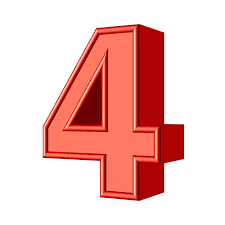 "كان يقبل على طعامه حتى إذا فرغ منه عاد إلى سكونه وجموده في ركنه الذي اضطر إليه ، وقد أخذ النهار يتصرم وأخذت الشمس تنحدر إلى مغربها وأخذ يتسرب إلى نفسه شعور شاحب هادئ حزن ثم يدعو مؤذن المغرب إلى الصلاة فيعرف الصبى أن الليل قد أقبل ويقدر في نفسه أن الظلمة قد أخذت تكتنفه ويقدر في نفسه أن لو كان معه فى الغرفة بعض المبصرين لأضيء المصباح ليطرد هذه الظلمة المتكاثفة  ولكنه وحيد لا حاجة له إلى المصباح فيما يظن المبصرون ، وإن كان ليراهم مخطئين فى هذا الظن فقد كان ذلك الوقت يفرق تفرقة غامضة بين الظلمة والنور وكان يجد فى المصباح إذا أضيء جليساً له ومؤنساً وكان يجد فى الظلمة وحشة لعلها كانت تأتيه من عقله الناشئ ومن حسه المضطرب والغريب أنه كان يجد في الظلمة صوتاً يبلغ أذنيه صوتاً متصلاً يشبه طنين البعوض لولا أنه غليظ ممتلئ وكان هذا الصوت يبلغ أذنيه فيؤذيهما ويبلغ قلبه فيملؤه روعاً وإذا هو مضطر إلى أن يغير جلسته فيجلس القرفصاء ويعتمد بمرفقيه على ركبتيه ويخفى رأسه بين يديه ، ويسلم نفسه لهذا الصوت الذى يأخذه من كل مكان ومع أن سكون العصر كان كثيراً ما يضطره إلى النوم فقد كان سكون العشية يضطره إلى اليقظة التي لا تشبهها يقظة"
64
مغربها
أصبح
المصباح
اسم مكان
غرب
اسم آلة
شاحب
اسم فاعل
شاحب
اسم فاعل
كثّف
المتكاثفة
هادئ
اسم فاعل
وحد
صفة مشبهة
هدأ
وحيد
أخطأ
اسم فاعل
مؤذن
مخطئين
اسم فاعل
أذّن
أ عبد الله الزعبي
غامضة
اسم فاعل
غمض
أبصر
اسم فاعل
المبصرين
صفة مشبهة
جلس
65
جليس
جلس
اسم فاعل
مؤنساً
جلس
اسم فاعل
الناشئ
اضطرب
المضطرب
اسم فاعل
الغريب
غرب
صفة مشبهة
غلظ
غليظ
صيغة مبالغة
ممتلئ
امتلأ
اسم فاعل
اسم فاعل
اضطر
مضطّر
صيغة مبالغة
كثر
كثير
أ عبد الله الزعبي
2 – اشتقَّ من الأفعال التي تحتها خط في النص ما يقابلها في الجدول الآتي:
66
مُكتنِف
مُنحدَر
مملوء
مُضَاء
3 – ماذا تسمي الفعل " أخذ " في الجمل الآتية ؟ وما محل الجملة الفعلية التي تحتها خط في كل جملة منها؟
أ 0 وقد أخذ النهار يتصرم .
ب0 وأخذتِ الشمس تنحدر إلى مغربها .
ج0 وأخذ يتسرب إلى نفسه شعور شاحب هادئ حزين .
الجملة في محل نصب خبر أخذ
فعل من أفعال الشروع
الجملة في محل نصب خبر أخذ
فعل من أفعال الشروع
فعل من أفعال الشروع
أ عبد الله الزعبي
الجملة في محل نصب خبر أخذ
الدرس الخامس
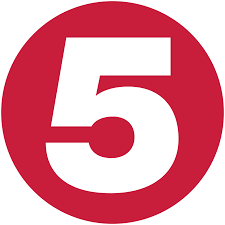 – اقرأ النص ، ثم أجب عن الأسئلة التي تليه :
"استيقظت فجر يوم من الأيام على صوت هرَّة تموء [المواء: صوت الهرة] بجانب فراشي مستعطفة ، متمسحة بي فحيرني أمرها ، وقلت لعلها جائعة فنهضت محضرأ لها طعاماً ، فعافته منصرفة عنه ، فقلت : لعلها ظامئة ، فقدمت لها ماءً فتركته غير ملتفتةٍ إليه ، وأخذت تنظر إلىّ نظر المستغيث المستنجد ، وكان باب الغرفة موصداً . فرأيت أنها تطيل النظر إليه وتتبعني مسرعة الخطى ، كلما رأتني متجهاً نحوه فعرفت أنها عندئذٍ أنها تريد أن أفتح لها الباب ،فأسرعت بفتحه . فما إن رأت وجه السماء حتى انطلقت تعدو كالهارب من السجن ؛ فقلت في نفسي : عجباً!هل تفهم الهرة معنى الحرية ؟أجل . إنها تفهم وما كان استعطافها وحزنها ، وإمساكها عم الطعام والشراب إلا من أجلها .
67
اسم فاعل
اسم فاعل
منصرفة
مستعطفة
استعطف
انصرف
متمسحة
اسم فاعل
ظامئة
تمسح
اسم فاعل
ظمأ
اسم فاعل
جاع
جائعة
المستغيث
استغاث
اسم فاعل
المستنجد
أحضر
اسم فاعل
محضراً
استنجد
اسم فاعل
أ عبد الله الزعبي
68
أوصد
اسم مفعول
موصد
أسرع
اسم فاعل
مسرعة
اتجه
متجهاً
اسم فاعل
الهارب
اسم فاعل
هرب
أ عبد الله الزعبي
2 – اشتقَّ من الأفعال التي تحتها خط في النص ما يقابلها في الجدول الآتي:
69
مُستيقَظ
مُحيَّر
متباع
مفتاح
منطلقة
3 – اكتب ثلاث جمل تحاكي فيها الجمل الآتية ، وتصف فيها نظرات العيون في حالات 
الشوق والحزن والفرح: " وأخذت تنظر إلي نظرات المستغيث المستنجد "
وأخذت تنظر إليه نظرات الاحتقار والاستهزاء .
وأخذت تنظر إلي نظرات الإعجاب والتقدير .
وأخذت تنظر إليهم نظرات العطف والحنان
أ عبد الله الزعبي
4 – اكتب فقرة تصف فيها طفلاً أو حيواناً ، مع استخدام المشتقات المناسبة للوصف على مثال الفقرة السابقة:
الدرس السادس
– اقرأ النص ، ثم أجب عن الأسئلة التي تليه :
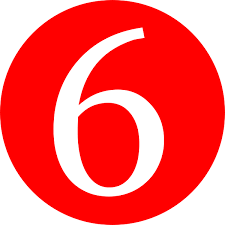 70
إذا شئت أن تحيا سليــماً من الأذى           وحظك موفور وعرضـــك صيـّن
لسانك لا تذكر به عـــورة امـــرئٍ            فكلك عـــورات وللناس ألســن
وعينك إن أبـدت إليك معايبـــــــا            فصنها وقل يا عين للناس أعين
وعاشر بمعروف وسامح من اعتدى            وفــارق ولكن بالتي هي أحسـن
1 – في البيت الأول ثلاثة مشتقات ، اذكرها وبين نوعها ، والفعل الذي اشتُقت منه:
صفة مشبهة
سلم
سليم
اسم مفعول
موفور
وفر
صيّن
صان
صفة مشبهة
أ عبد الله الزعبي
2 – في الأبيات منادًى ، عينه ، وأعربه:
71
منادى نكرة مقصودة مبني على الضم في محل نصب على النداء .
يا عين
3 – " حظك موفور" جملة اسمية مُبتدؤها " حظك " وخبرها " موفور " . استخرج من الأبيات جملتين
       تسميتين تشبهانها:
فكلك عورات
عرضك صين
4 – " للناس ألسنُ " جملة اسمية ، تقدم فيها الخبر على المبتدأ ، استخرج من الأبيات جملة اسمية تشبهها:
للناس أعين
5 – أعد كتابة ما جاء في الأبيات من نصائح في فقرة نثرية من إنشائك :
نشاط صفي
أ عبد الله الزعبي
الدرس السابع
– اقرأ النص ، ثم أجب عن الأسئلة التي تليه :
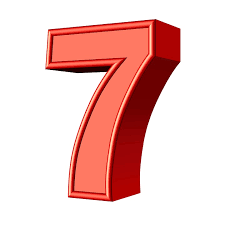 72
"بعد ساعة من الهجوم المباغت تراجع رجالنا ، كانت جهنم قد صعدت إلى ظهر قريتنا ، وبدا لنا أن النجوم أخذت تتساقط على بيوتنا ،وقالت امرأة مرت تحت شباكنا تسحب جثة وتلهث : إنهم يقاتلون بالفؤوس "
1 – وقع في الجملة الأولى تقديم وتأخير ، أعد كتابة الجملة بترتيبها الأصلي:
تراجع رجالنا بعد ساعة من الهجوم المباغت
2 – عين إعراب " رجالنا " و " بعد ساعة " .:
رجالنا : فاعل مرفوع وعلامة رفعه الضمة الظاهرة و"نا " ضمير متصل مبني في محل جر بالإضافة
بعد : مفعول فيه ظرف مكان منصوب وعلامة نصبه الفتحة الظاهرة .
ساعة : مضاف إليه مجرور وعلامة جره الكسرة الظاهرة ..
3 – اكتب جملتين من إنشائك تحاكي فيهما الجملة الأولى ، كما في المثالين أدناه:
" بعد ساعة من الهجوم المباغت تراجع رجالنا "
بعد ساعة من الترقب القلق تكلم الرجل .
بعد ساعة من التفكير الطول قرر أن يذهب .
بعد ساعة من الانتظار حضر الطبيب .
بعد ساعة من التفكير توصلت للإجابة.
أ عبد الله الزعبي
4 – الجملة الثانية في النص تبدأ بكان ، كيف تعربها؟
كانت :فعل ماض ناقص مبني عل الفتح والتاء تاء التأنيث الساكنة لا محل لها من الإعراب .
73
5 – عين اسمها وخبرها .
اسمها  :جهنم
خبرها : قد صعدت
6 – ما نوع خبرها؟.
جملة فعلية
7 – اكتب جملة تحاكي فيها قوله :" كانت جهنم قد صعدت إلى ظهر قريتنا " .
كانت الفتاة قد خرجت من بيت عمها .
كانت الأسئلة قد تكاثرت في رأسه .
كانت الأم قد أحضرت طفلها إلى الطبيب .
كانت الأفكار قد تزاحمت في مخيلتي .
أ عبد الله الزعبي
8 – ماذا تُسمي الفعل " أخذ " في قوله " أخذت تتساقط " ؟.
فعلاً من أفعال الشروع
74
9 – كيف تعرب الجملة السابقة ؟.
أخذت : فعل ماض ناقص مبني على الفتح ، والتاء للتأنيث ، واسمها ضمير مستتر تقديره هي.
تتساقط : فعل مضار ع مرفوع والفاعل ضمير مستتر تقديره هي ، وجملة تتساقط في محل نصب خبر أخذت.
10 – اكتب جملتين تحاكي فيها قوله: " وبدا لنا أن النجوم أخذت تتساقط على بيوتنا "
وبدا لي أن الأمور أخذت تتعقد على الجميع .
وبدا لي أن الكلام أخذ ينحرف عن مساره .
وبدا لي أن الفرج أخذ يظهر .
وبدا لي أن مسار الطريق أخذ يتغير .
11 – أعرب جملة " إنهم يقاتلون بالفؤوس " .
إنهم : حرف ناسخ و" هم " ضمير متصل مبني على السكون في محل نصب اسمها .
يقاتلون : فعل مضارع مرفوع وعلامة رفعه ثبوت النون لأنه من الأفعال الخمسة وواو الجماعة ضمير متصل 
في محل رفع فاعل ، وجملة ( يقاتلون ) في محل رفع خبر إن .
بالفؤوس : الباء حرف جر ، والفؤوس : اسم مجرور وعلامة جره الكسرة الظاهرة .
أ عبد الله الزعبي
12 – اذكر الفعل الذي اشتقت منه كلمة "مباغت" . وأي نوع من المشتقات هي ؟
75
باغت ، اسم فاعل
13 – ما إعراب المباغت ؟
نعت مجرور وعلامة جره الكسرة الظاهرة على آخره .
أ عبد الله الزعبي
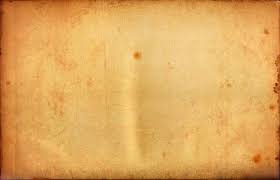 76
البلاغة
أ عبد الله الزعبي
البلاغة
1
يستغرق تنفيذ هذا الدرس حصة واحدة
الجناس
نواتج التعلم:
يتعرف مفهوم الجناس .
يتعرف أنواع الجناس ، وينتج جملاً تتضمنها ، مميزاً بينها .
77
أ عبد الله الزعبي
تعلم واستكشف
78
اقرأ ولاحظ الفرق بين الجمل الملونة :
تخيل أنك سألت صديقك إنْ كان قد صلى المغرب ، فأجاب مازحاً :
صليت المغربَ بالمغربِ
أ عبد الله الزعبي
لقد جمع في كلامه – من باب المزح – كلمتين متفقتين في اللفظ ، ولكنْ قطعاً مختلفتين في المعنى
وهذا ما يسمى الجناس ، وهو محسن لفظي في ظاهره ، لكنه لا ينفصل عن المعنى إطلاقاً ، شأنه
شأن معظم المحسنات اللفظية ؛ فأنت حين تقول المغرب [ وتقصد الوقت ] ، ثم تقول [ المغرب ]
وتقصد البلاد ، لا بد أن يكون المعنى هو موجه الكلام ، والدليل على ذلك أن الجناس لا يصح إن لم
يكن هناك اختلاف في المعنى بين الكلمتين المتطابقتين أو شبه المتطابقتين في اللفظ .
79
تعريف الجناس
هو اتفاق الكلمتين لفظاً ، واختلافهما معنى
وهو ينقسم إلى نوعين أساسيين :جناس ٍ تامٍّ ، وجناسٍ ناقصٍ ،وفي الجناس التام تكون الكلمتان متطابقتين
في نوع الحروف وعددها ، وترتيبها ،وحركتها ، وإن اختلف أيُّ عنصر من هذه العناصر فهو جناس غير
تام ، وهو أنواع .
أ عبد الله الزعبي
إليك أمثلة أخرى توضح أنواع الجناس :
80
أ عبد الله الزعبي
اقرأ وطبق ما تعلمته :
81
شـــــرح :
الجمل الآتية متنوعة المصادر والكلمات التي تحتها خط هي كلمات متجانسة . حاول أن تتعرف دلالاتها :
تقهر : تحتقر وتظلم
تنهر : تزجر وتغضب
اختلف حرف في الكلمتين واختلف المعنى 
فهو ناقص بسبب اختلاف نوع الحرف
اختلف حرف في الكلمتين واختلف المعنى 
فهو ناقص بسبب اختلاف نوع الحرف
اتفقت الكلمتان في نوع الحروف وعددها 
وحركاتها واختلفت في ترتيبها ( القلب )
اتفقت الكلمتان في نوع الحروف وترتيبها
 وحركتها ولكن اختلفت في عدد الحروف(مطرّف)
أ عبد الله الزعبي
تعيين شـــــرح :
82
ضع خطاً تحت الكلمات المتجانسة جناساً تاماً ، وخطين تحت الكلمات المتجانسة جناساً ناقصاً ثم اشرح المعنى :
فدراهم  ما دمت  في ديارهم 	وأرضهم ما دمت في أرضهم

ما فات            مات .

رمضان هو شهر الصيام         والقيام .

يجلس في الصدر واسع الصدر
أ عبد الله الزعبي
تحويل:
حول العبارات الأتية إلى جمل تتضمن جناساً تاماً أو ناقصاً :
83
نشعر بالراحة مع الإنسان الصريح .

اللهم حسِّنْ أخلاقي  كما حسنت  خلقي .

نحن عظماء فوق الثرى ، ولكن تحت الثرى عظاماً .
الصراحة تجلب الراحة
جمال الخَلْقِ لا يغني عن حسن الخُلُقِ
العظماء مهما بلغوا لابد أن يصبحوا عظاماً
إنشاء:
1 - عبر عن المواقف الآتية في جمل من إنشائك ، شريطة أن تتضمن جناساً وذلك على غرار ( صليت المغرب في المغرب )
جاءت  أختك الصغرى لتريك شعرها بعد أن زينته .أثنِ على جمال شعرها الأسود الطويل ( طويل – جميل )

يؤدي صديقك الآخرين بلسانه . وجِّه له نصيحة مناسبة .( فك – كف )
شعرك أسود كالليل طويل وجميل .
أ عبد الله الزعبي
رحم الله امرئ كف فكه عن غيبة الآخرين .
2 – استخدم الكلمات الآتية في إنتاج عبارات تتضمن جناساً ، من إنشائك .
84
على ( حرف جر ) – علا ( ارتفع ) .

يحيى ( اسم ) – يحيا ( فعل )

أسوأ – أسود .
علا الرجل سطح بيته
سميته يحيى ليحيا .
أسوأ الناس من كان أسود القلب .
بحث:
اختر أحد النصوص التي درستها في هذه الوحدة ، وأعد قراءته ، ثم استخرج منه عبارات تتضمن جناساً مهما كان نوعه .
أ عبد الله الزعبي